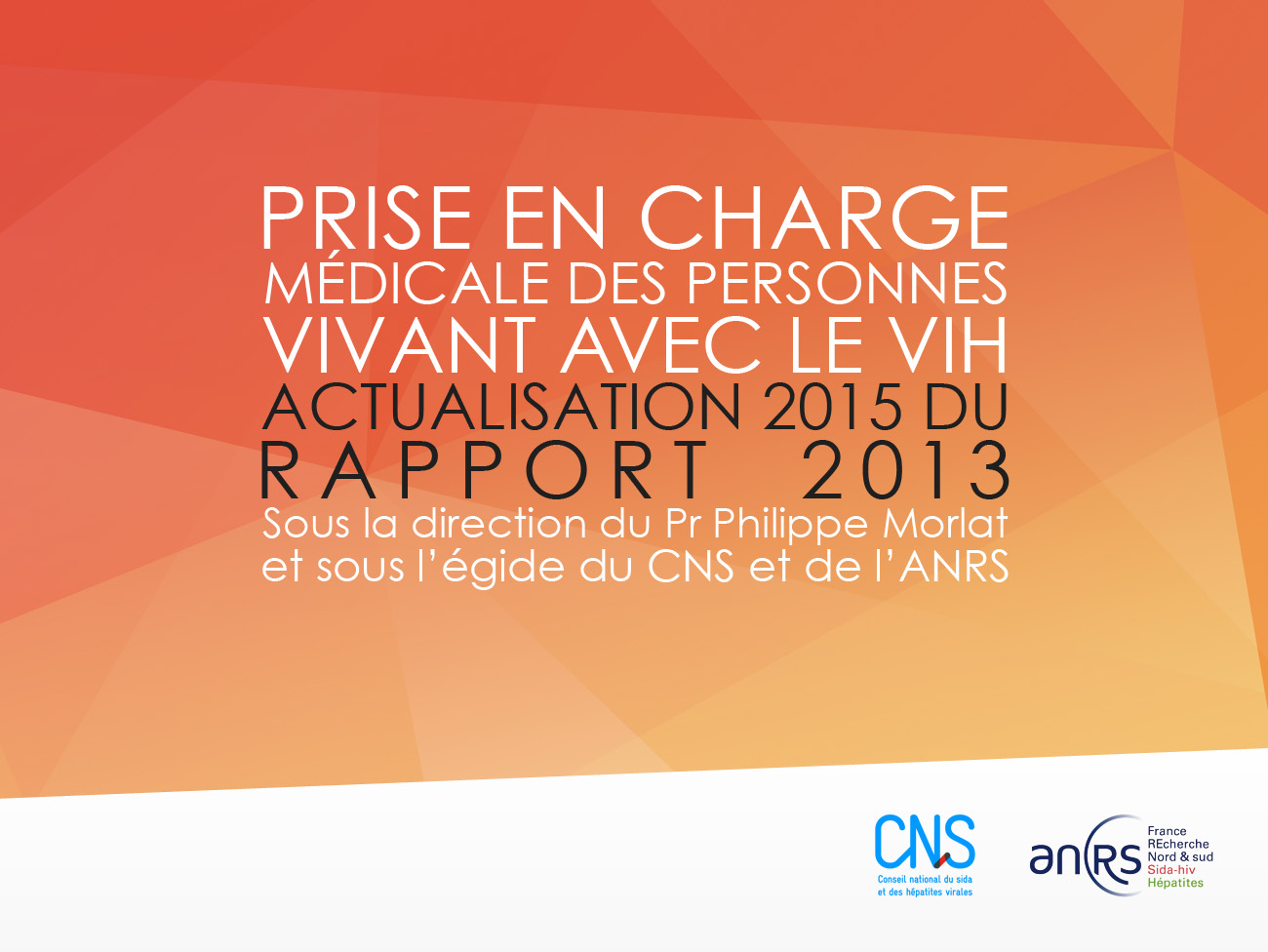 SFLS 9 OCTOBRE 2015
Ph Morlat pour le groupe d’experts
ACTUALISATION 2015
Prophylaxie pré-exposition (PrEP) 

Optimisation du traitement antirétroviral en situation de  succès virologique (switch)

Prise en charge des enfants et des adolescents

Désir d’enfant, grossesse (incluant prise en charge du nouveau-né de mère PVVIH)
GROUPE d’EXPERTS VIH 2015
Olivier LORTHOLARY 	   
Laurent MANDELBROT   
Sophie MATHERON                                                
Philippe MORLAT 
Lionel PIROTH		           
Isabelle POIZOT-MARTIN     
David REY	                     
Christine ROUZIOUX	            
Anne SIMON    	             
Anne-Marie TABURET   
Pierre TATTEVIN
Arnaud BLANC 	           
Fabrice BONNET 		   
François BOURDILLON 	   
Françoise BRUN-VEZINET   
Dominique COSTAGLIOLA 
François DABIS		   
Pierre DELOBEL		 
Albert FAYE		            
Hugues FISCHER 
Cécile GOUJARD		   
Bruno HOEN		            
Marianne l’HENAFF



Déclaration publique d’intérêts sur http://www.cns.sante.fr
Avantages en nature sur https://www.transparence.sante.gouv.fr
Actualisations 2015 des recommandations PVVIH : 
SFLS 9 OCTOBRE 2015
Ph Morlat pour le groupe d’experts
Prophylaxie pré-exposition (PrEP)
SFLS 9 OCTOBRE 2015
Ph Morlat pour le groupe d’experts
Commission PrEP
Sous la coordination de Ph MORLAT

		   
F. BOURDILLON
 	   
F. BRUN-VEZINET
   
D.COSTAGLIOLA
 
F. DABIS
	
H.FISCHER
 
M. l’HENAFF
Considérations générales
Le groupe d’experts recommande que la PrEP
soit considérée comme une modalité de prévention s’inscrivant dans une démarche de santé sexuelle globale (BIII) ;
s’inscrive comme une modalité de prévention complémentaire des autres modalités déjà préconisées dans le cadre de la prévention dite « combinée » de l’infection VIH (stratégies comportementales, préservatif, dépistage, traitement ARV des PVVIH et prophylaxie pst exposition)(BIII) 
soit réalisée avec un accompagnement (counseling) visant à favoriser l’adhésion à cette modalité de prévention et l’adoption à terme de pratiques sexuelles à moindre risque vis-à-vis de toutes les IST (BIII) ;
s’accompagne d’une réévaluation du statut vaccinal des personnes et de la proposition, selon les indications, de vaccinations vis-à-vis des virus des hépatites A et B (AII) et du méningocoque (BIII).
Indications 1PrEP chez les HSH ayant des relations sexuelles à haut risque d’acquisition du VIH
Le groupe d’experts recommande que la PrEP puisse être prescrite aux HSH non infectés par le VIH :
rapportant des relations anales non protégées avec au moins deux partenaires sur une période de six mois (AI) 
ou ayant présenté plusieurs épisodes d’IST (syphilis, infections à Chlamydia, gonococcie ou primo-infection par les virus des hépatites B ou C) dans l’année (BIII)
ou ayant eu plusieurs recours à une prophylaxie antirétrovirale post-exposition dans l’année (BIII)
ou ayant l’habitude de consommer des substances psycho-actives lors des rapports sexuels (BIII)
Indications 2PrEP chez les personnes transgenres à haut risque d’acquisition de l’infection VIH
Le groupe d’experts recommande que les personnes transgenres ayant des relations sexuelles non protégées bénéficient de la prescription de PrEP selon les mêmes indications que chez les HSH (BIII)
Indications 3PrEP chez d’autres personnes en situation à haut risque d’acquisition de l’infection VIH
Personnes chez lesquelles une PrEP peut être envisagée au cas par cas
Usager de drogues intraveineuses avec partage de seringues (AI)
Personne en situation de prostitution exposée à des rapports sexuels non protégés (BIII)
Personne en situation de vulnérabilité exposée à des rapports sexuels non protégés à haut risque de transmission du VIH** (BIII)
** il s’agit de rapports avec des personnes appartenant à un groupe à prévalence du VIH élevée [personne ayant des partenaires sexuels multiples, ou originaire de région à prévalence du VIH >1% (La Guyane fait partie des  régions concernées), ou usager de drogue injectable] ou avec des facteurs physiques augmentant le risque de transmission chez la personne exposée (ulcération génitale ou anale, IST associée, saignement)
Autres indicationsPrEP au cours des essais
Le groupe recommande que les conseils scientifiques des essais thérapeutiques incluant des arrêts d’antirétroviraux considèrent la PrEP parmi les modalités préventives à envisager en dehors des phases de traitement continu chez les partenaires non infectés par le VIH des personnes participant aux essais
Non indications de la PrEP
Le groupe d’experts recommande de ne pas prescrire de PrEP aux personnes exposées aux situations suivantes :
Relations entre HSH non protégées mais ne correspondant pas à une situation à haut risque de transmission du VIH
Relations hétérosexuelles non protégées mais ne correspondant pas à une situation à haut risque de transmission du VIH
Relations hétérosexuelles avec un PVVIH sous traitement antirétroviral efficace (ARN VIH plasmatique<50 copies/ml)
Souhait de procréation naturelle chez des couples sérodifférents.
Modalités d’administration
Le groupe d’experts recommande: 
soit une prévention continue par un comprimé quotidien de ténofovirDF/emtricitabine (activité optimale protectrice après 7 jours chez les HSH et après 21 jours chez les femmes) 
soit une prévention « à la demande » comprenant deux comprimés de ténofovirDF/emtricitabine pris entre 24h et 2h précédant l’acte sexuel, puis un comprimé 24h et un autre 48h après la prise précédant la relation sexuelle (ou prise continue et quotidienne si des relations ont lieu avant la prise complémentaire suivant l’acte). L’efficacité de cette modalité de prise n’a toutefois été démontrée que chez des HSH à haut risque d’acquisition du VIH et ne peut donc pas être recommandée chez les autres personnes à risque, en particulier les femmes.
Surveillance
Une première consultation :
visite médicale (signes cliniques de primo infection VIH, médicaments néphrotoxiques, contraception orale)
entretien de counseling (incitation à l’absence de rapport sexuel non protégé jusqu’à la prochaine  consultation)
prélèvement sanguin [VIH, VHB, VHC, fonction rénale, IST] 
Une deuxième consultation trois semaines plus tard:
-     signes cliniques de primo infection VIH ?
tirer les conclusions du premier bilan biologique (IST, VHB / VHC contre-indication de PreP ne pouvant être levée qu’en RCP)
nouvelle vérification du statut sérologique VIH 
-    première prescription de PrEP 
Une surveillance clinique et biologique trimestrielle
Modalités organisationnelles
Identification des personnes-cibles au décours d’un entretien personnalisé confidentiel 
Prescription de PrEP réalisée dans des structures où exercent au moins un praticien formé à la prescription des ARV et des professionnels ou volontaires habilités dans le domaine de la prévention, de l’éducation thérapeutique, du soutien psychologique et de l’accompagnement social (BIII)
Sous réserve d’adaptations réglementaires :
- CeGIDD
- services hospitaliers
- autres structures (centres de santé sexuelle, associations médicalisées) après labellisation par les ARS.  
Traçabilité des prescriptions, évaluation du dispositif 
Cohorte nationale des éventuels séroconverteurs sous PrEP (biothèque).
Considérations économiques
Estimation de la population qui pourrait bénéficier en France de PrEP: plusieurs dizaines de milliers de personnes
Le groupe recommande l’octroi de dotations spécifiques adaptées aux lieux de délivrance de la PrEP en termes de ressources humaines, techniques et biologiques
Caractère coût-efficace de la PrEP mis en évidence dans le cadre de stratégies ciblées sur des populations à haut risque
Recommandation de réaliser en France des études coût/efficacité dans l’ensemble des indications retenues par le groupe et prenant en compte la mise à disposition proche de formes génériques de TDF/FTC
Information
Information précise et adaptée aux différents publics (professionnels de santé, structures sanitaires, associations de patients, grand public)
Délimiter clairement les indications et les non-indications de cette nouvelle modalité de prévention.
Optimisation du traitement antirétroviral en situation de succès virologique
SFLS 9 OCTOBRE 2015
B Hoen pour le groupe d’experts
Commission «traitement antirétroviral»
Sous la coordination de B. HOEN 

F. BONNET 		   
C. DELAUGERRE
P. DELOBEL    
C.GOUJARD		   
M. l’HENAFF
S.MATHERON                                                
L.PIROTH		           
D.REY            
A-M TABURET   
P. TATTEVIN 
Y. YAZDANPANAH
Introduction
Pourquoi ces recommandations ?

Le changement d'un traitement antirétroviral efficace est une pratique de plus en plus fréquente. On observe néanmoins qu’elle est  hétérogène, ne prend pas toujours en compte le risque d’échappement virologique et est souvent motivée par des objectifs non explorés par les essais thérapeutiques. 

De plus, les switch sont parfois effectués en négligeant les autres dispositions pouvant contribuer à l’amélioration des effets indésirables que l’on cherche à diminuer. Il apparait utile de les rappeler.
Optimisation d'un traitement antirétroviral en situation de succès virologique
Bruno Hoen
Principes et règles à respecter (1)
Historique des traitements antirétroviraux
Echecs virologiques antérieurs
ATCD d'intolérance et d'allergie à des ARV prescrits antérieurement
Ré-analyse de tous les tests génotypiques de résistance réalisés antérieurement avec les algorithme les + récents (génotype cumulé)
Génotype sur ADN: uniquement une bonne valeur prédictive positive

Situations à risque d’échec virologique en cas de réduction du nombre d’ARV actifs
Durée de traitement préalable
une diminution du nombre d’ARV ne devrait pas être réalisée au cours des 24 premiers mois d’un trt initié en phase chronique
Lorsque le traitement a été initié au moment de la primo-infection, une diminution du nombre d'ARV n'est pas souhaitable
Blip ou charge virale <50 copies/ml mais avec signal détectable
ADN-VIH > 3 log/ 106 PBMC
Optimisation d'un traitement antirétroviral en situation de succès virologique
Bruno Hoen
Principes et règles à respecter (2)
Situations particulières
Prendre en compte le risque lié à l'arrêt un médicament ayant une bonne diffusion cérébrale en cas d’atcd d’encéphalite
Prudence si mutation sur le codon 138 et rilpivirine  
Prudence si 184 V isolée et 3ème agent à faible barrière génétique. 
Si infection chronique par le VHB ne pas arrêter un ARV actif sur le VHB (TDF, FTC ou 3TC), ou discuter l'introduction d'entécavir
Suivi après un changement de traitement antirétroviral
Tolérance clinique et biologique évaluée à M1
CV VIH plasmatique contrôlée à M1 et M3
Si efficacité et tolérance confirmées à M3, reprise du suivi semestriel
Recommandation : en raison du nombre de paramètres à prendre en compte, il est recommandé que les décisions de modification de traitement dans les situations complexes soient prises au cours de réunions de concertation pluridisciplinaire [AIII]
Optimisation d'un traitement antirétroviral en situation de succès virologique
Bruno Hoen
Options pour simplifier la prise du traitement ARV (1)
Diminution du nombre de prises et/ou de comprimés
Switch de IP/r en 2 prises vers IP/r 1 prise (DRV/r ou ATV/r)
Switch de RAL + TDF/FTC vers EVG/c/TDF/FTC
Switch de IP/r + TDF/FTC vers EVG/c/TDF/FTC
Switch de INNTI + 2 INTI vers EVG/c/TDF/FTC
Switch de IP/r + TDF/FTC vers RPV/TDF/FTC

Switch d'une trithérapie efficace vers ABC/3TC/DTG

Réduction de dose
INNTI + 2 INTI : diminution de la dose d'EFV de 600 mg/j à 400 mg/j

IP/r + INTI :
    diminution de la dose d’IP ?
Schéma thérapeutique possible
Schéma possible mais contraignant
Données insuffisantes (évaluation à poursuivre)
Optimisation d'un traitement antirétroviral en situation de succès virologique
Bruno Hoen
Options pour simplifier la prise du traitement ARV (2)
diminution du nombre d'antirétroviraux
Monothérapie d'IP/r (absence d’échec IP, > 24 mois de CV < 50 copies/ml, ADN < 2,3 log et uniquement avec DRV/r)
Switch de trithérapie vers une bithérapie
LPV/r + 3TC
ATV/r + 3TC
DRV/r + 3TC
DTG + 3TC
INI + INNTI
RAL + MVC
IP/r + RAL
« dé-boost » 
       retrait du ritonavir en association avec atazanavir

diminution du nombre de jours de traitement
prises discontinues (5 jours/7), ARV à longue durée d'action
Schéma thérapeutique possible
Schéma possible mais de façon restreinte
Données insuffisantes  (évaluation à poursuivre)
Schéma thérapeutique non recommandé
Optimisation d'un traitement antirétroviral en situation de succès virologique
Bruno Hoen
Options pour corriger et prévenir la toxicité rénale (1)
explorer toute anomalie rénale [AII]

différencier 
les situations correspondant à une diminution de la sécrétion tubulaire de créatinine (+ 10-12 μmol/L à M1 stable à M3), observées avec DVG, RPV, EVG et IP/c
les altérations progressives de la fonction rénale liées à une toxicité des ARV, à la survenue d’une comorbidité rénale, à la co-prescription d’un autre médicament néphrotoxique [AII]

évoquer une possible toxicité rénale après exposition prolongée à ATV/r au LPV/r, associés ou non au TDF [AII]
Optimisation d'un traitement antirétroviral en situation de succès virologique
Bruno Hoen
Options pour corriger et prévenir la toxicité rénale (2)
adapter le traitement ARV en cas d’insuffisance rénale
remplacement du TDF si DFG < 50 mL/min par l’ABC si HLA-B*5701 négatif et en l'absence d'infection par le VHB
réduction de la dose de TDF si DFG entre 30 et 50 ml/min
arrêt du TDF si le DFG est < 30 ml/min
arrêt des IP/r si diminution persistante et inexpliquée du DFG
adaptation de la dose de 3TC et FTC en fonction du DFG [AII]

prendre en compte, si prescription d'ARV néphrotoxiques
les autres facteurs de risque de maladie rénale : âge, origine d’Afrique sub-saharienne et des Antilles, diabète, HTA, infection VIH avancée, co-infection par le VHB ou le VHC
la prescription d’autres médicaments néphrotoxiques [AII]
Optimisation d'un traitement antirétroviral en situation de succès virologique
Bruno Hoen
Options pour corriger et prévenir les EI neuropsychiques
réaliser un dépistage systématique des effets indésirables neuro-psychiques de l’éfavirenz qui, bien que fréquents, peuvent être méconnus [AII]. Plusieurs stratégies de switch permettent une amélioration de la qualité de vie des personnes traitées, à efficacité virologique comparable


rechercher la toxicité neuro-psychique d’autres antirétroviraux (rilpivirine, étravirine et inhibiteurs d’intégrase) qui doit être reconnue et peut conduire à envisager un switch [BII]
Optimisation d'un traitement antirétroviral en situation de succès virologique
Bruno Hoen
Options pour corriger et prévenir la toxicité hépatique
En cas d’atteinte hépatique persistante sous traitement ARV (notamment une élévation des transaminases)
rechercher d’autres facteurs de toxicité hépatique [BII]
s’assurer de l’absence de surdosage des antirétroviraux potentiellement responsables d’une toxicité directe [BIII] ;
envisager une modification du traitement ARV, en l’absence de cause identifiée ou en cas de comorbidité hépatique évolutive, 
en arrêtant une prescription de d4T, ddI et ZDV, qui ne doivent plus être utilisés,
en remplaçant dans la mesure du possible les IP et l'EFV, a fortiori en présence d’une insulino-résistance, de troubles lipidiques ou d’une stéatose hépatique
Optimisation d'un traitement antirétroviral en situation de succès virologique
Bruno Hoen
Prise en charge du risque cardiovasculaire
Sevrage tabac, diététique, incitation à l’exercice [AI]

En cas de dyslipidémie:
remplacement de l’IP/r ou de l’éfavirenz par un INNTI moins délétère sur les lipides (névirapine, étravirine, rilpivirine), en l’absence d’antécédent d’échec virologique sous un traitement comportant un INNTI [BI]
remplacement de l’IP/r ou de l’éfavirenz par le raltégravir [BI],
remplacement de l’IP/r par un IP/r moins perturbateur des lipides (atazanavir éventuellement sans ritonavir, darunavir) [BI] 

Introduction d’un traitement hypolipémiant si les 2 premières étapes n’ont pas permis d’atteindre l’objectif [BI]
Optimisation d'un traitement antirétroviral en situation de succès virologique
Bruno Hoen
Prise en charge des lipodystrophies
diagnostic précoce 

remplacer les ARV jugés responsables de la lipodystrophie par des ARV réputés avoir un moindre impact sur les troubles de la répartition des graisses. Néanmoins aucune intervention thérapeutique n’ayant fait la preuve d’une efficacité à large échelle, aucune stratégie particulière ne peut être recommandée

réévaluer l’hygiène de vie et proposer des mesures correctrices

évaluer l’intérêt de l’administration de produit de comblement (lipoatrophie du visage) ou d’une intervention réparatrice en cas de lipodystrophie préjudiciable
Optimisation d'un traitement antirétroviral en situation de succès virologique
Bruno Hoen
En cas de survenue d'un diabète sous traitement ARV
remplacer les ARV jugés responsables du diabète (le plus souvent IP/r et éfavirenz) par des ARV réputés avoir un moindre impact métabolique [B III]. Néanmoins aucune modification thérapeutique précise n’ayant fait la preuve d’une efficacité à large échelle, aucune stratégie particulière ne peut être recommandée

mesures hygiéno-diététiques [A II]

prescrire des antidiabétiques oraux en cas d’inefficacité du changement de traitement antirétroviral; la thérapeutique de 1ère ligne en l’absence d’insuffisance rénale est la metformine (prudence avec les co-prescriptions) [B II]
Optimisation d'un traitement antirétroviral en situation de succès virologique
Bruno Hoen
Modification du traitement ARV et réduction des coûts
Favoriser la prescription des associations d'ARV les moins coûteuses, lorsqu’à l'issue d'un choix basé sur les critères d’efficacité, de tolérance et de facilité de prise, plusieurs options restent possibles 

Proposer aux PVVIH, dont la situation individuelle le permet, des switch dans un objectif de réduction des coûts, sous réserve :
d’expliciter clairement au patient la motivation du changement et les éventuelles contraintes de prise en résultant
de recueillir sa pleine adhésion à cette attitude
Intérêt des monothérapies d’IP, des switch IP vers INNRT (sauf étravirine), des switch intra-classe (ex: TDF/FTC  vers ABC/ 3TC) et dans le futur des génériques

Mettre en place des actions sensibilisant les différents acteurs (PVVIH, médecins, pharmaciens, soignants) au coût des traitements ARV et des études ayant pour objectif de démontrer la non-infériorité de traitements moins onéreux
Optimisation d'un traitement antirétroviral en situation de succès virologique
Bruno Hoen
Prise en charge des enfants et des adolescents
SFLS 9 OCTOBRE 2015
A Faye pour le groupe d’experts
Commission 
«Prise en charge des enfants et adolescents infectés par le VIH» 
 
Sous la direction du Professeur Albert Faye, CHU Robert Debré, Paris 
 
Pr S. Blanche, CHU Necker-Enfants malades, Paris 
Dr M-L. Chaix, CHU Necker, Paris
Dr C. Dollfus, CHU Trousseau, Paris
Dr P. Frange, CHU Necker-Enfants malades, Paris 
Mme I. Funck Brentano, CHU Necker-Enfants malades, Paris
Dr F. Monpoux, CHU Nice 
M G. Point, TRT-5, Dessine moi un mouton, Paris
Dr I. Thuret, CHU La Timone, Marseille 
Pr J-M. Treluyer, CHU Cochin, Paris
Dr J. Tricoire, CHU Toulouse
Mme N. Trocmé, CHU Trousseau, Paris

Audition: Dr D. HIRT, CHU Cochin, Paris
Prise en charge de l’enfant et de l’adolescent
Tout enfant infecté par le VIH-1 doit recevoir un traitement antirétroviral le plus tôt possible (AII). 
(En 2013, trois niveaux de délais étaient proposés en fonction de la situation clinique et immuno-virologique)
Dans certaines situations ce traitement est à initier sans délai (dans les 2 semaines suivant le diagnostic): 
chez tous les enfants de moins de 24 mois (AI) ;
chez les enfants symptomatiques (CDC B ou C) (AI) ;
chez les enfants asymptomatiques ou peu symptomatiques (CDC N ou A) et ayant des CD4  < 750/mm3 (20%) entre 2 et  3 ans,  <500/mm3 (20%) entre 3 et 5 ans), ou < 200/mm3(15%)  après 5 ans (AI).
Désir d’enfant, grossesse et prise en charge du nouveau-né de mère PVVIH
SFLS 9 OCTOBRE 2015
L Mandelbrot, A Faye pour le groupe d’experts
Commission 
«Désir d’enfant et grossesse»
 
Sous la direction du Professeur Laurent MANDELBROT, CHU Louis Mourier, Colombes
 
Dr A. BERREBI, CHU Toulouse 
Pr S. BLANCHE, CHU Necker-Enfants malades, Paris
Mme V. Boyer, AIDES, Paris
Dr L. BUJAN, CHU Toulouse
Pr F. DABIS, INSERM U897 et Université Bordeaux 2
Dr P. FAUCHER, CHU  Bichat-Claude-Bernard, Paris
Pr A. FAYE, CHU Rober-Debré, Paris
Pr S. MATHERON, CHU Bichat-Claude-Bernard, Paris
Dr M. PARTISANI, CHU Strasbourg 
Pr C. ROUZIOUX, CHU Necker-Enfants malades, Paris
Mme C. TAERON, ARCAT, Paris 
Dr R. TUBIANA, CHU Pitié-Salpêtrière, Paris
Dr J. WARSZAWSKI, INSERM U1022, Kremlin-Bicêtre

Audition: Pr J-M. Treluyer, CHU Cochin, Paris
EPF
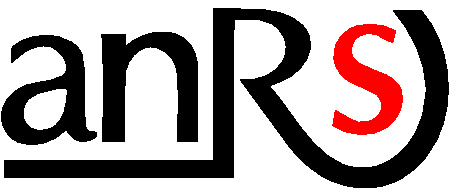 INSERM
CESP 1018
Taux de TME sous multithérapie selon le moment de début de traitement et la charge virale à l’accouchement, 2000-2010
%
N=2676
Effet charge virale
ART débuté avant conception et CV <50 : TME = 0% [0.0 - 0.1]
Effet délai de traitement
Mandelbrot et al.CID 2015
Désir d’enfant
Prise en charge préconceptionnelle du couple :
Débuter un traitement ARV et chez la femme l’adapter en vue de la grossesse
Vaccinations à jour, notamment rubéole chez la femme, coqueluche chez le couple
Supplémentation acide folique chez la femme
Traitement anti-VHC avant la grossesse (CI pendant)

Procréation naturelle : Lorsque le couple opte pour la procréation naturelle, la principale recommandation est d’obtenir une charge virale plasmatique indétectable au long cours (plus de 6 mois) chez le/la partenaire vivant avec le VIH, par un traitement antirétroviral
Grossesse : choix des antirétroviraux
Premier choix : 2INTI + IP/ritonavir (AII)
INTI : abacavir + lamivudine (AII), ou ténofovir + emtricitabine (AII), ou zidovudine + lamivudine (BI)
IP/r:  darunavir (AII), atazanavir (AII) ou en alternative lopinavir (BII)
Alternatives :  efavirenz après 12 SA (BI), nevirapine (BII), saquinavir (BIII), enfuvirtide (BIII), raltégravir (BIII)
Femmes pas encore sous ARV : débuter le plus précocement possible (AII) 
Femmes prenant un traitement avant d’être enceinte :
Pas d’efavirenz avant 12 semaines d’aménorrhée (SA), risque malformatif (AII). Privilégier les ARV premier choix ou alternatives (tableau), remplacer les ARV récents non recommandés chez la femme enceinte sauf nécessité pour tolérance ou efficacité (AIII) ;
Début tardif (au 3e trimestre de grossesse) : envisager un 
        renforcement par raltégravir ou enfuvirtide
Accouchement
Voie basse lorsque CV< 50 c/mL autour de 36 SA (AII)
Césarienne prophylactique à 38-39 SA lorsque CV> 400 c/mL (AI)

Evaluer au cas par cas lorsque CV entre 50 et 400 c/mL, en envisageant un renforcement du traitement ARV et un contrôle rapproché (BIII)

Perfusion de zidovudine seulement si CV > 50 c/mL (BII) ou en cas de complication obstétricale, telle qu’un accouchement prématuré, une hémorragie ou une chorio-amniotite (BIII)
Débit de perfusion d’AZT diminué de moitié par rapport à la posologie classique : dose de charge 1 mg/kg, puis dose d’entretien 0,5 mg/kg/h (AII)
Prise en charge du nouveau-né
Névirapine proposée pour la en PTME au même titre que la zidovudine chez le nouveau-né à faible risque d’infection (B III). Posologie adaptée à au poids(OMS). Pendant 15 jours.

Abaissement du seuil de renforcement de la prophylaxie du nouveau-né à 400 copies/ml à l’accouchement (au lieu de 1000 copies/ml)

Mise en place du calendrier vaccinal en vigueur sans retard (excepté pour le BCG réalisé après le diagnostic de non contamination) et renforcé pour le vaccin anti-pneumococique conjugué (schéma 3+1)

Poursuite de la vigilance du suivi de la toxicité potentielle des inhibiteurs nucléosidiques de la RT (neurologique, cardiaque..). Importance de la pharmacovigilance
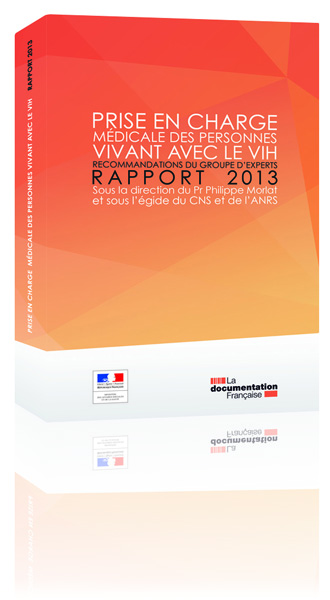 Merci 

- à tous les membres du groupe et des commissions

 - au CNS (P Yeni, J Bressy, A Moussou) 

- à l’ANRS (JF Delfraissy)
 
et pour votre attention
SFLS 9 OCTOBRE 2015
Ph Morlat pour le groupe d’experts